Dynamic Spirometry
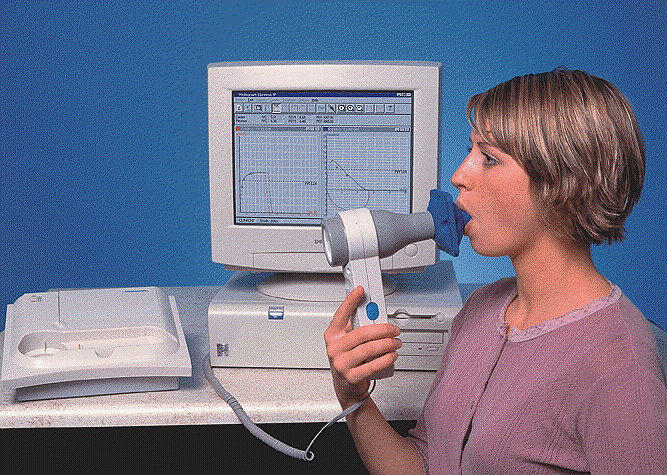 Dr.Thouraya Said
Static test
Performed without regard to time





Relaxed Vital capacity: Max Volume of air expired during relaxed expiration  after a maximal inspiration
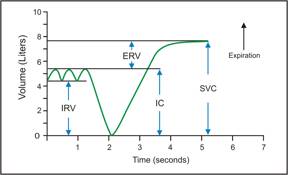 Forced Expiratory Curve
The subject takes a maximal inspiration and then exhales as rapidly, as forcibly,& as maximally as possible. 
Duration of the forced effort: 3 – 5 sec
A plot of exhaled volume against time:
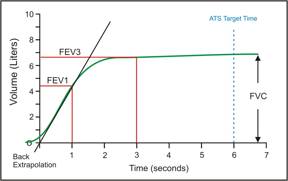 FEV1 is a useful measure of how quickly the lungs can be emptied.

The ratio is a useful index of airflow limitation.
Normal Trace Showing FEV1 and FVC
FVC
5
4
FEV1 = 4L
FVC  = 5L
FEV1/FVC = 0.8
Volume, liters
3
2
1
1
2
3
4
5
6
1
Time, sec
Obstructive lung disease
5
A
4
B
Expired Volume (l)
FVC
3
2
1
0
1
2
3
4
5
Time (s)
Obstructive Disease
Normal
5
FEV1 = 1.8L
FVC = 3.2L
FEV1/FVC = 0.56
=56%
4
3
Volume, liters
2
1
Obstructive
1
2
3
4
5
6
Time, seconds
Restrictive lung disease
5
A
4
Expired Volume (l)
3
C
2
1
0
1
2
3
4
5
Time (s)
Restrictive Disease
Normal
5
Restrictive
4
3
Volume, liters
FEV1 = 1.9L
FVC = 2.0L
FEV1/FVC = 0.95
= 95%
2
1
1
2
3
4
5
6
Time, seconds
5
A
4
B
Expired Volume (l)
3
C
2
1
0
1
2
3
4
5
Time (s)
The normal and restrictive expire fully in 2 sec.

The obstructive needs more than 2 sec, the curve rises slowly to reach its highest point. 
He may need more than 6 sec.
He can or not get rid of all VC depending on the severity of the disease.
Results interpretation
Results are reported as absolute values (litre) ,and as percentages of predicted values based on age, height, sex, ethnicity.

Normal: Both FVC and FEV1 ≥ 75% of predicted

If any of  FVC and FEV1 is < 75% of predicted, calculate FEV1 ratio:
FEV1% ≥  70%  ------ Restrictive
FEV1% < 70 % ------ Obstructive
Flow Volume loop
This measures exp & insp flow as a function of exhaled volume rather then against time.
Maximum expiratory flow (PEF)
Expiratory flow rate
L/sec
FVC
RV
TLC
Inspiratory flow rate
L/sec
Volume (L)
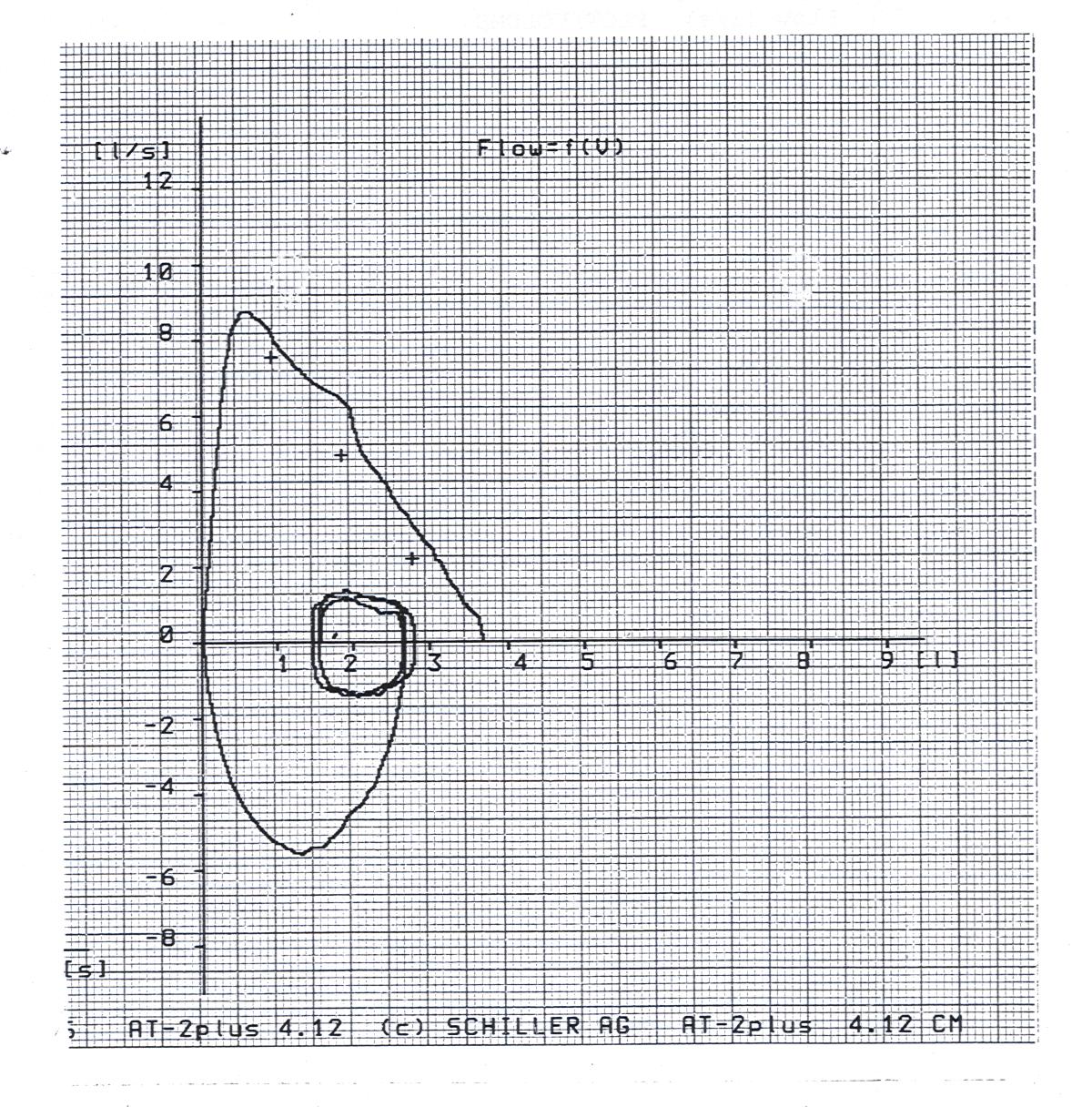 Flow Volume loop
Maximal Flow

The inspiratory and the 1st early expiratory flow rates (flows generated near the TLC) are effort (muscle) dependent: the greater one can raise pleural pressure (the harder one forces the air out), the greater the resulting air flow.
Obstructive LD
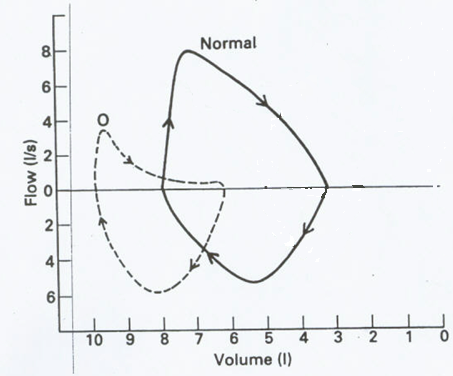 Restrictive LD
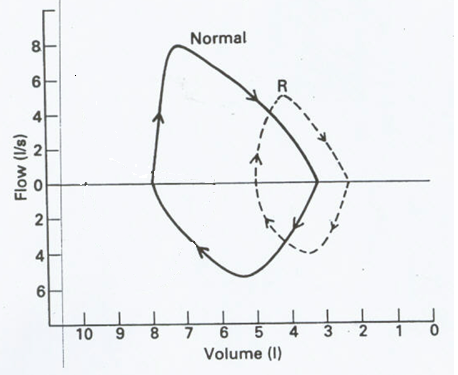 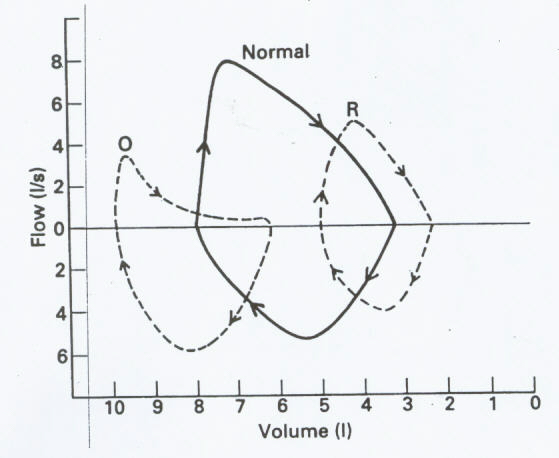 Importance of spirometry
Thank You